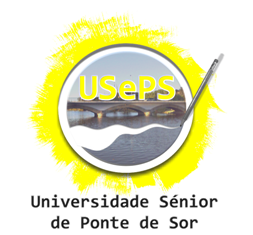 Comunicação Interna USePS
Informações, esclarecimento de dúvidas, propostas, pedidos, sugestões
Queremos servir com excelência. Obrigado por nos ajudar a fazê-lo!